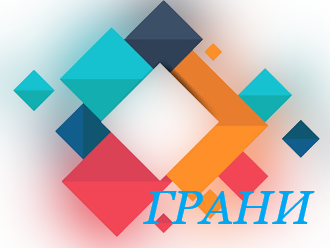 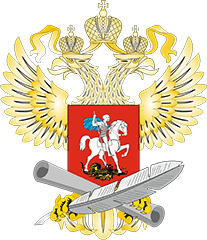 Проект ГРАНИ реализуется при поддержке Министерства просвещения РФ
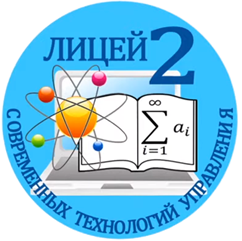 ТОЧКИ РОСТА. ЛИЧНЫЙ КАБИНЕТ ОБУЧАЮЩИХСЯ КАК СРЕДСТВО ФОРМИРОВАНИЯ ПРЕДПРИНИМАТЕЛЬСКИХ КОМПЕТЕНЦИЙ.
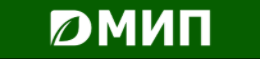 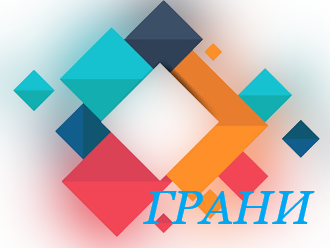 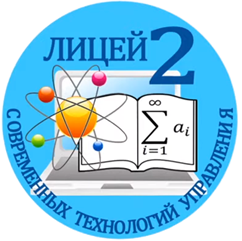 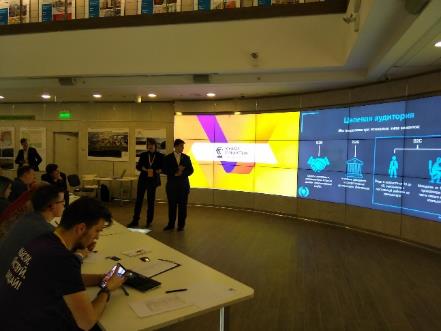 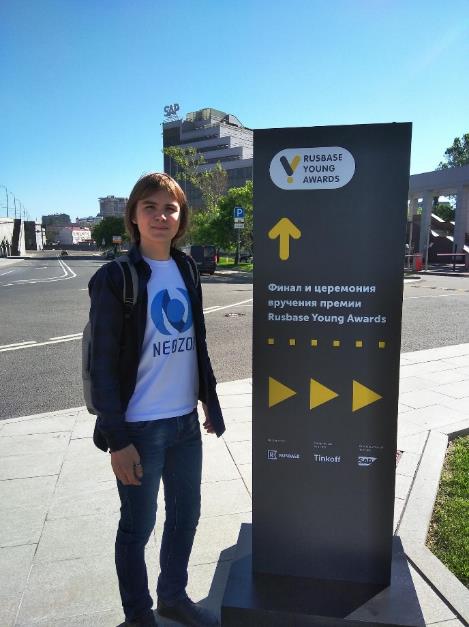 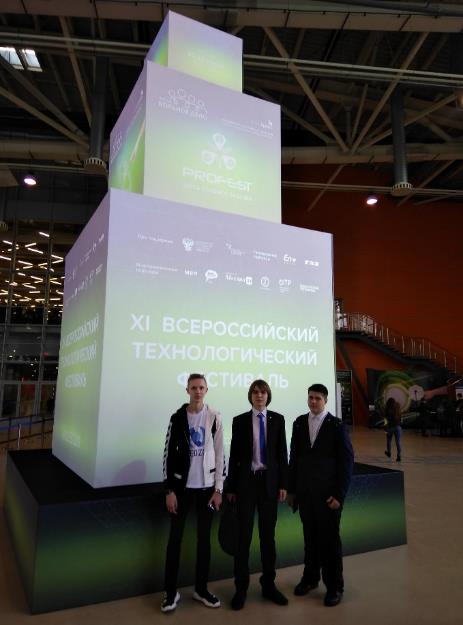 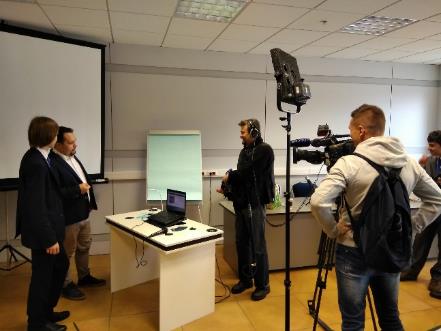 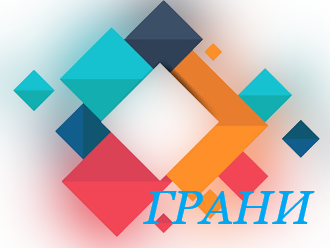 «PROдвижение»
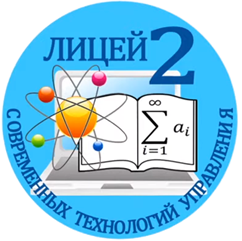 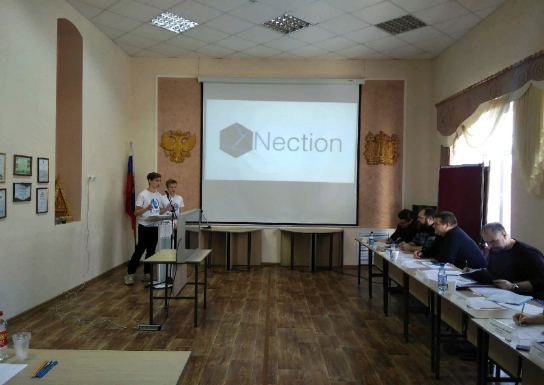 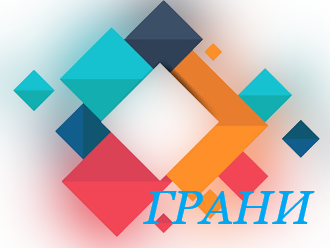 Всероссийский конкурс для молодых предпринимателей «Кубок Преактум Практики будущего – 2019»
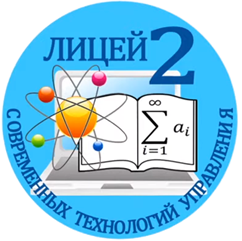 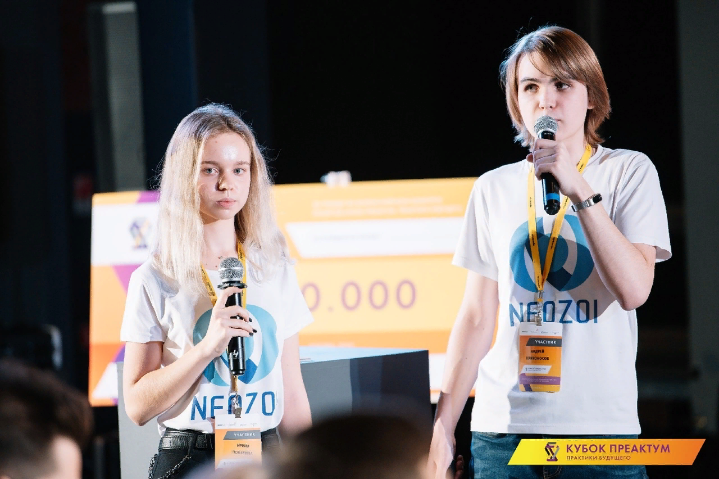 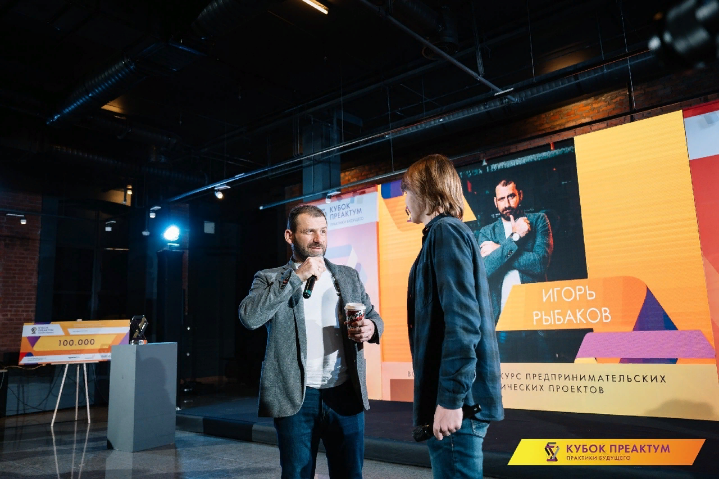 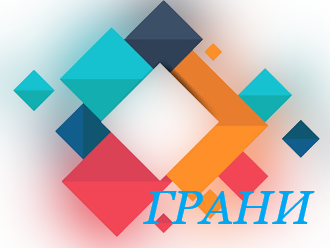 Наш проект SmarTable был признан лучшим в направлении "Технологический стартап" на Национальном финале конкурса "ЮниорПрофи" в рамках Всероссийского технологического фестиваля PROFEST - 2019.
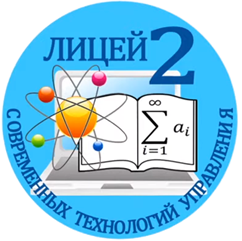 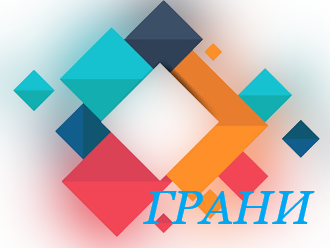 Проект "SmarTable" стал финалистом и призёром Независимой премии в области студенческого и школьного предпринимательства "Rusbase Young Awards"
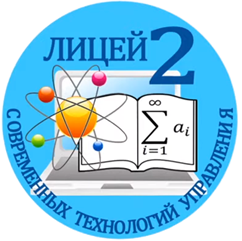 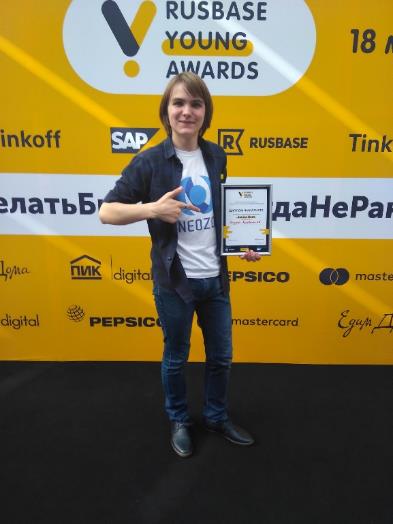 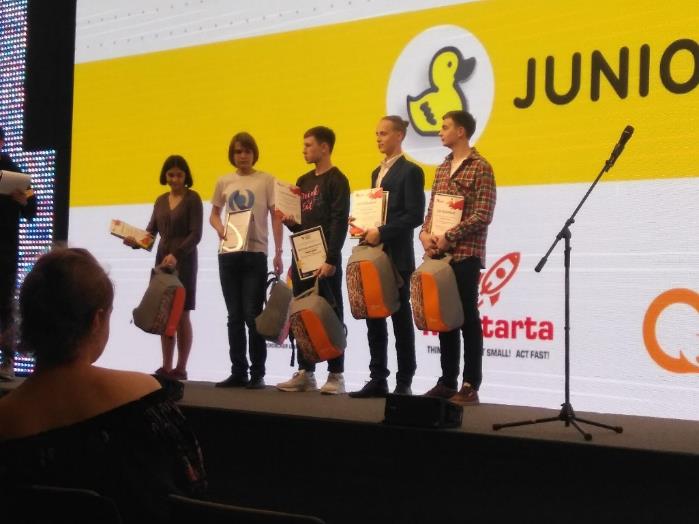 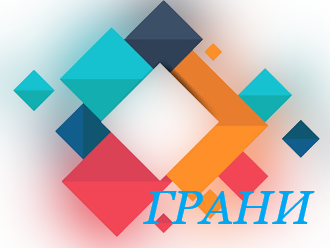 Конкурс "Высший Пилотаж 2020"Команда выступила с проектом  "Nection".
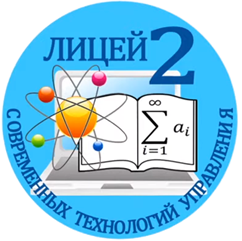 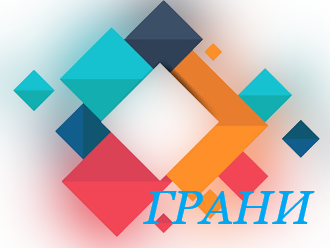 Встреча с совладельцем и сооснователем Мебельной фабрики "Светличных"В ходе этого делового визита NEOZOI провел презентацию наших продуктов, а именно линейки Умных столов "SmarTable"
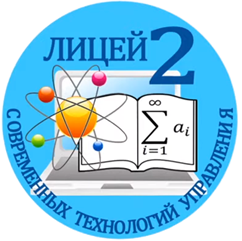 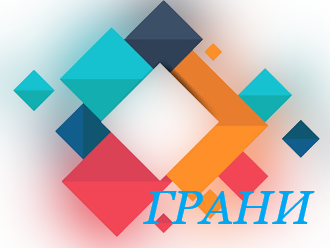 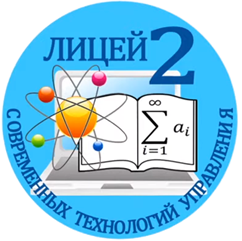 Артек. Тематическая образовательная программа «Технолидеры будущего».
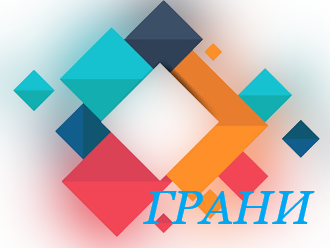 Победители международного конкурса детских инженерных команд "Кванториада"
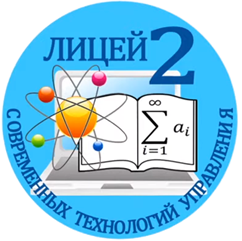